Prvoci
= jednobuněční živočichové
tělo zajišťuje všechny životní funkce
někteří vytvářejí cystu (ochranný obal, díky kterému přežijí nepříznivé podmínky)
Rozdělení prvoků:
1) nálevníci
2) bičíkovci
3) kořenonožci
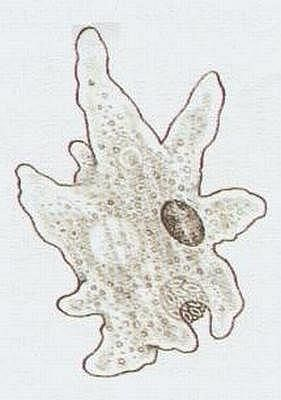 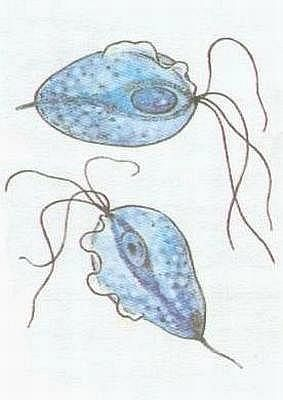 1) nálevníci
Trepka velká
vodní prostředí
živí se bakteriemi
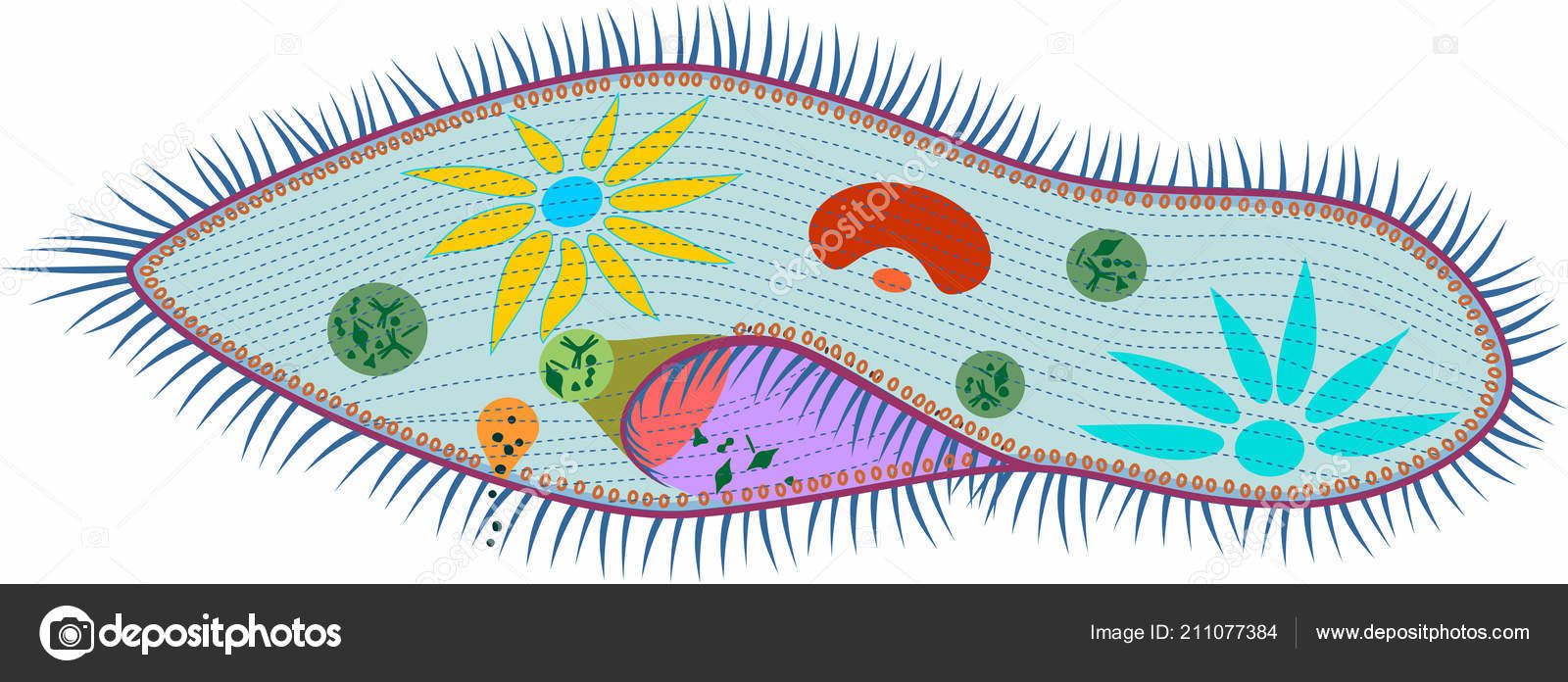 Trepka velká
velké jádro
stažitelná vakuola
malé jádro
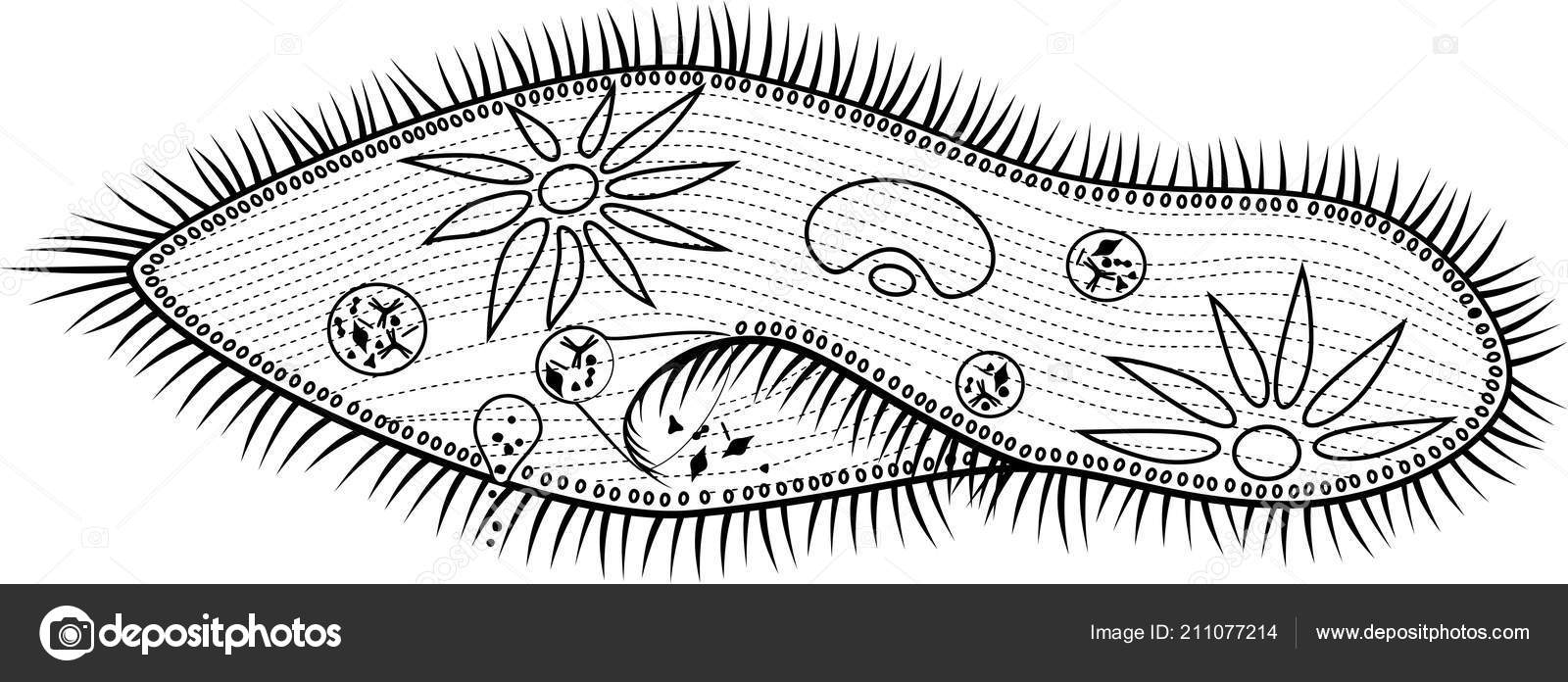 pelikula
potravní vakuola
brvy
buněčná řiť
buněčná ústa
Trepka velká
Paramecium (Paramecium pooping, contractile vacuole, and trychocysts in action!) - YouTube
Stavba těla
pelikula –na povrchu těla (odděluje od okolního prostředí, udává tvar)
brvy – umožňují pohyb
cytoplazma
organely: malé a velké jádro – řídí činnost buňky
	potravní vakuoly – příjem potravy
	stažitelné vakuoly – odstranění nadbytečné vody
Popis příjmu potravy
zápis: buněčná ústa		potravní	vakuola 
				buněčná	řiť
příjem potravy buněčnými ústy
kolem přijaté potravy se vytvoří váček = potravní vakuola – do té se vyloučí trávicí šťávy, potrava se rozloží na jednoduché látky
nerozložené zbytky potravy se vyloučí buněčnou řití do vnějšího prostředí
3.
1.
2.
Na konci buněčných úst vzniká potravní vakuola
Postup trávení trepky
Potrava je nasáta buněčnými ústy
https://www.youtube.com/watch?v=a4aZE5FQ284
Zbytky potravy jsou vyvrženy z buňky ven
STAŽITELNÁ VAKUOLA
VODA SE POHYBUJE Z KANÁLKŮ DO VAKUOLY
OTEVŘENÍ A STAŽENÍ  VAKUOLY
PLNÁ  VAKUOLA
KANÁLKY
PRÁZDNÁVAKUOLA
STAŽENÍ VAKUOLY VYTLAČÍ VODU Z BUŇKY
KANÁLKY SBÍRAJÍ VODU Z CYTOPLAZMY
https://www.youtube.com/watch?v=MxbwiACd0Tw
Rozmnožování
- při rozmnožování se střídá dělení a spájení
1) příčné dělení - nepohlavně:
obě jádra se protáhnou,
buňka se zaškrtí
obě poloviny trepky se od sebe oddálí
nové trepky dorostou
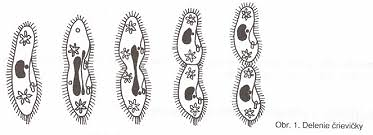 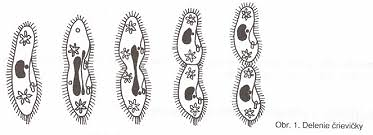 1.			           2.	      3.         4.
2) spájení - pohlavně:
dvě trepky se spojí a vzájemně si vymění část malých jader
ze dvou trepek vznikne 8 nových jedinců
2) bičíkovci
pohyb pomocí jednoho nebo více bičíků
bičík je mnohem delší než brvy
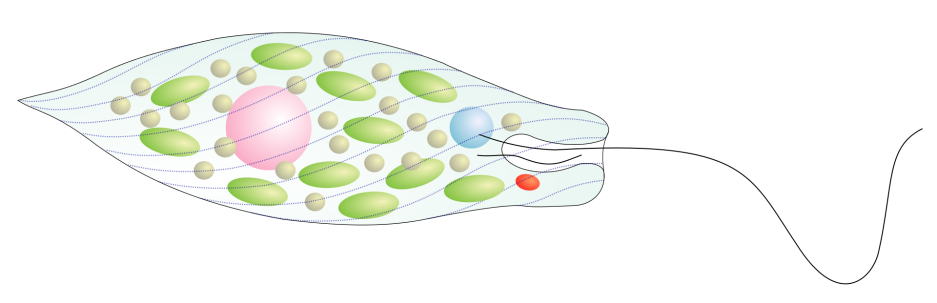 stavba krásnoočka
CYTOPLAZMATICKÁ MEMBRÁNA
BIČÍK
JÁDRO
ČERVENÁ SKVRNA (STIGMA)
CYTOPLAZMA
CHLOROPLAST
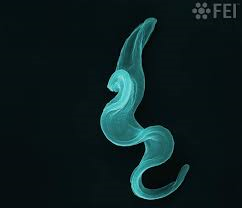 Trypanozoma spavičná
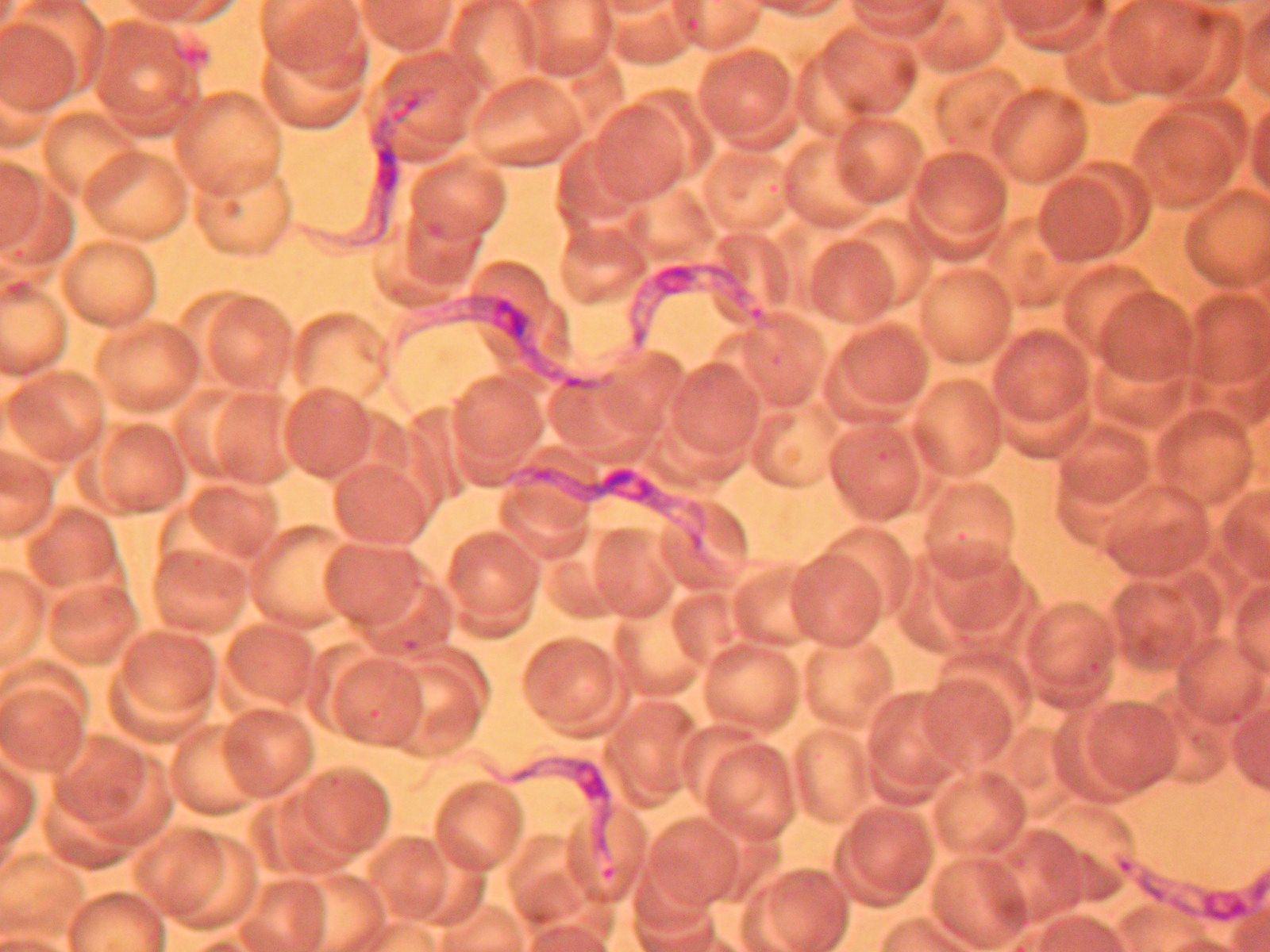 způsobuje spavou nemoc
přenáší moucha tse-tse
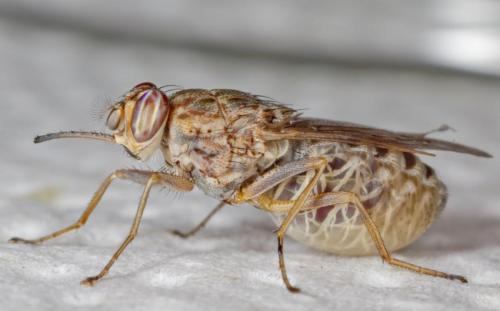 moucha tse-tse
3) kořenonožci
pohyb pomocí panožek tvořených přeléváním cytoplazmy
pomocí panožek vytváří potravní vakuolu
voda, půda
https://www.youtube.com/watch?v=4XlzCe5gDu0
https://www.youtube.com/watch?v=aWItglvTiLc
mřížovci a dírkonožci
žijí v moři
na svých buňkách vytvářejí schránky, kterými vysouvají panožky
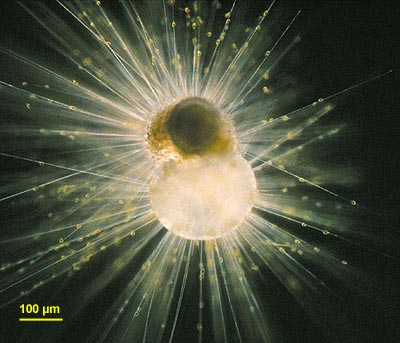 parazité
zimničky
napadají červené krvinky, způsobují malárii
přenášeny komárem
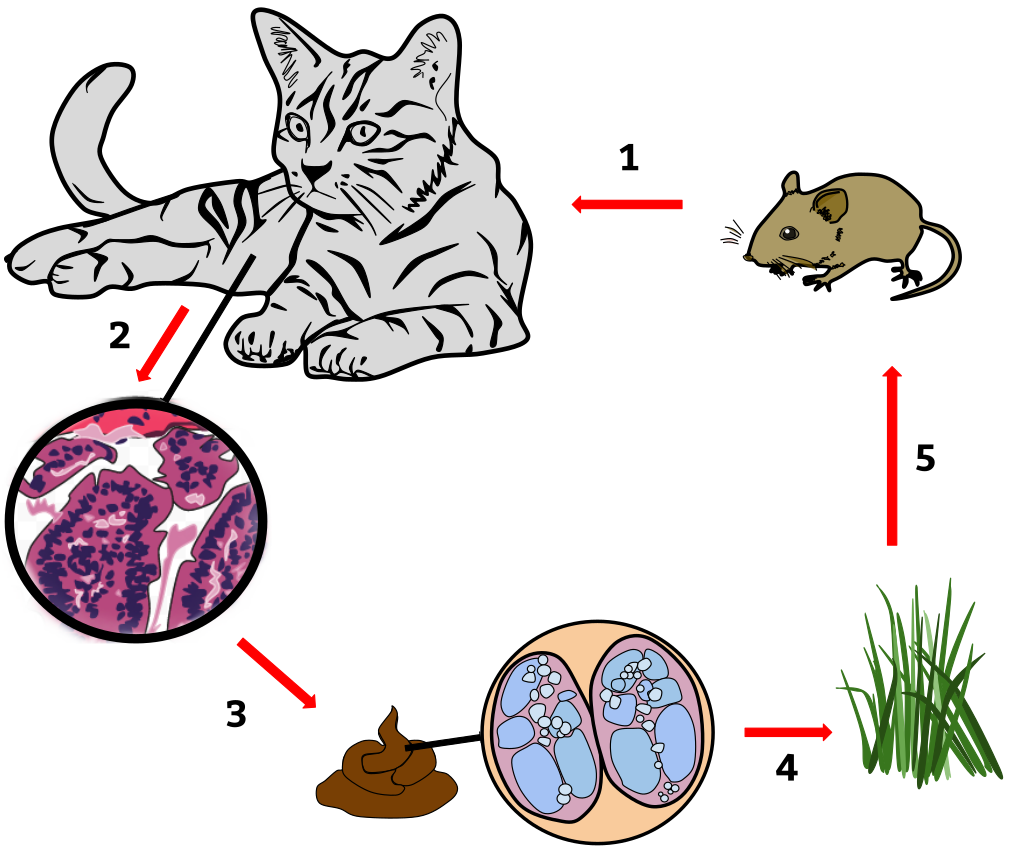 toxoplazma
přenášena kočkami, velmi nebezpečná
systém